Fig. 1.  Flow chart of enrollment and accessibility for the primary analysis. CMF = cyclophosphamide (100 ...
J Natl Cancer Inst, Volume 94, Issue 14, 17 July 2002, Pages 1054–1065, https://doi.org/10.1093/jnci/94.14.1054
The content of this slide may be subject to copyright: please see the slide notes for details.
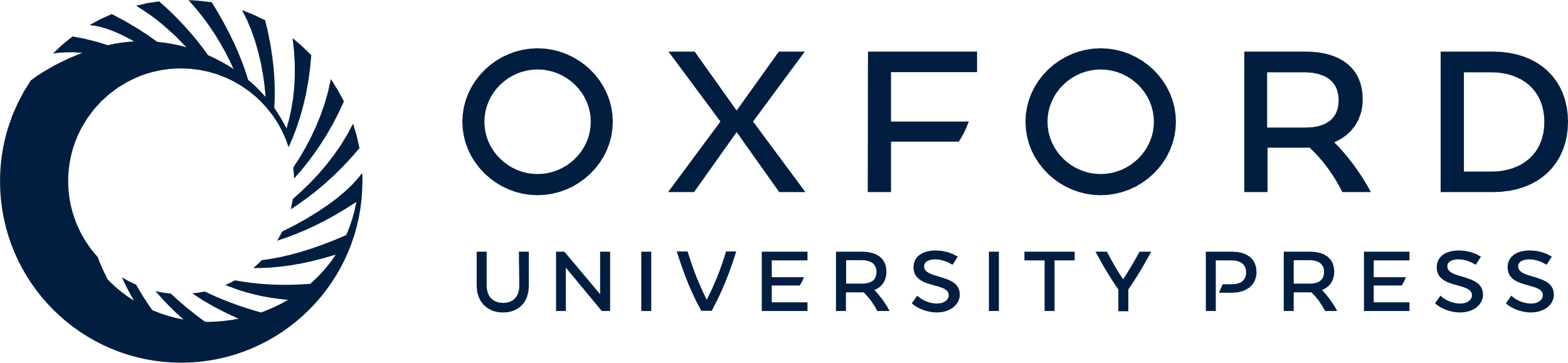 [Speaker Notes: Fig. 1.  Flow chart of enrollment and accessibility for the primary analysis. CMF = cyclophosphamide (100 mg/m2 on days 1–14, orally), methotrexate (40 mg/m2 on days 1 and 8, intravenously), and 5-fluorouracil (600 mg/m2 on days 1 and 8, intravenously), repeated for three 28-day courses; DCIS = ductal carcinoma in situ.


Unless provided in the caption above, the following copyright applies to the content of this slide: © Oxford University Press]